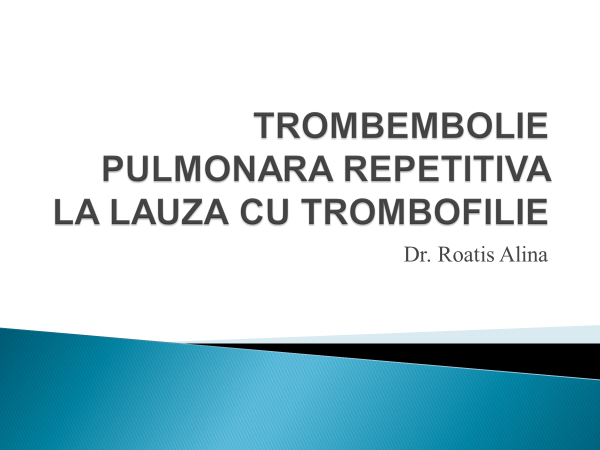 Parteneriat pentru un viitor mai bun                                                                                                                                                                                                                 www.interreg-rohu.eu
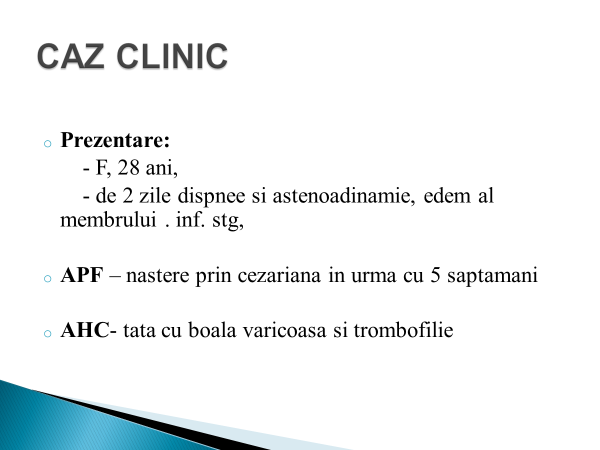 Parteneriat pentru un viitor mai bun                                                                                                                                                                                                                  www.interreg-rohu.eu
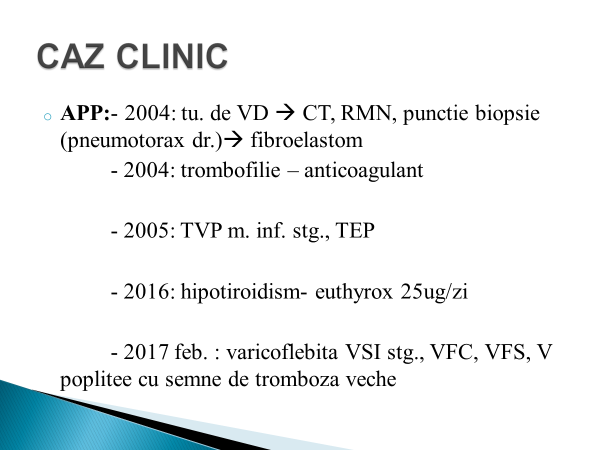 Parteneriat pentru un viitor mai bun                                                                                                                                                                                                                  www.interreg-rohu.eu
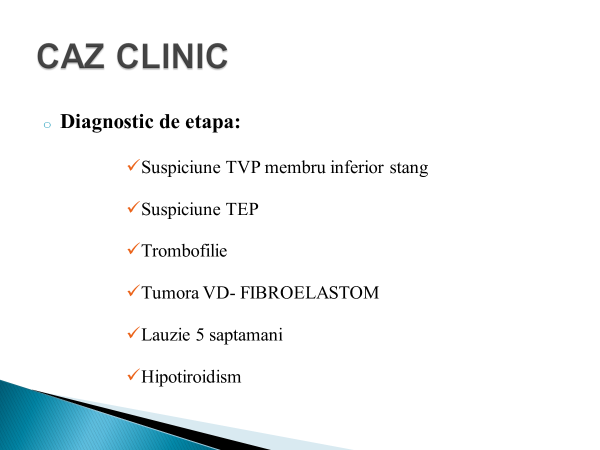 Parteneriat pentru un viitor mai bun                                                                                                                                                                                                                  www.interreg-rohu.eu
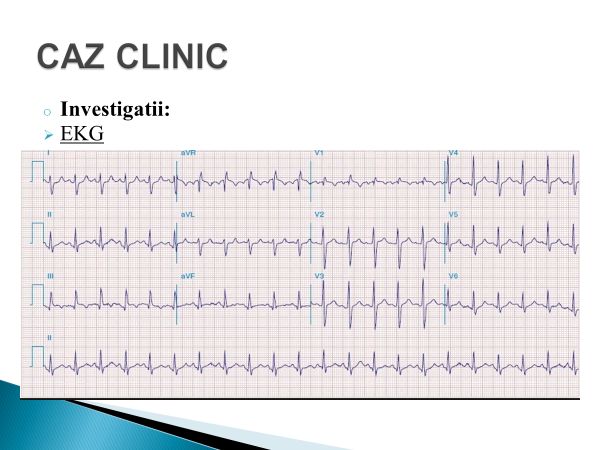 Parteneriat pentru un viitor mai bun                                                                                                                                                                                                                  www.interreg-rohu.eu
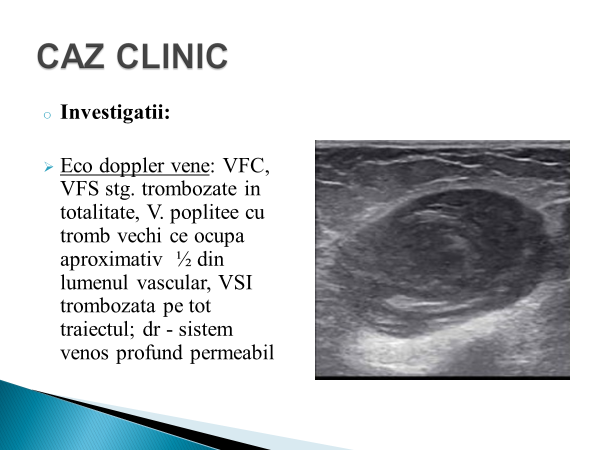 Parteneriat pentru un viitor mai bun                                                                                                                                                                                                                  www.interreg-rohu.eu
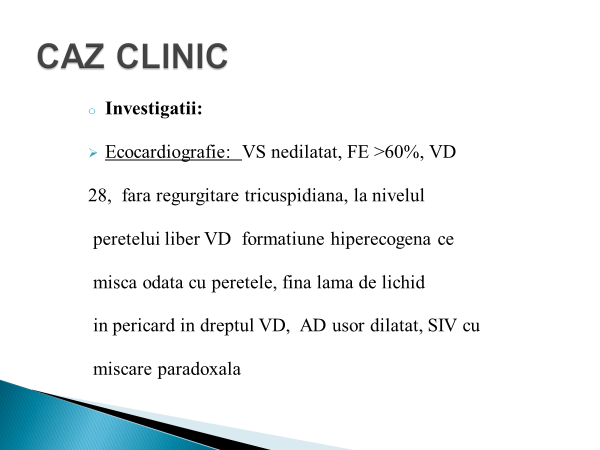 Parteneriat pentru un viitor mai bun                                                                                                                                                                                                                  www.interreg-rohu.eu
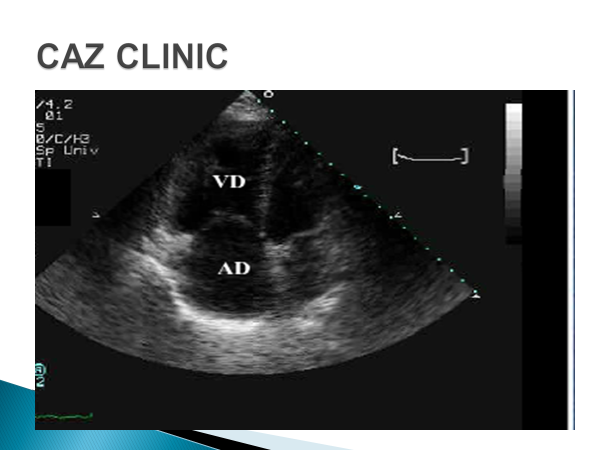 Parteneriat pentru un viitor mai bun                                                                                                                                                                                                                  www.interreg-rohu.eu
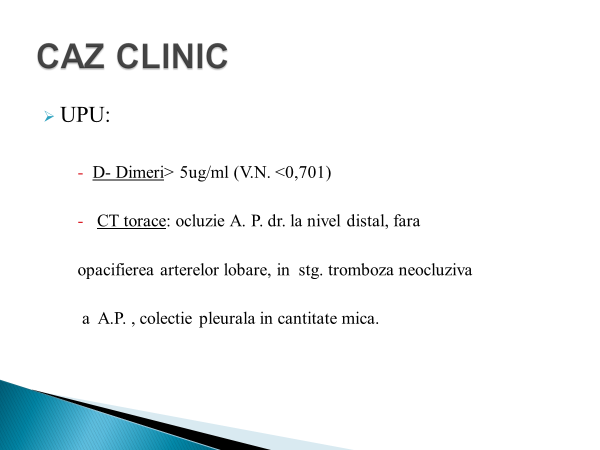 Parteneriat pentru un viitor mai bun                                                                                                                                                                                                                  www.interreg-rohu.eu
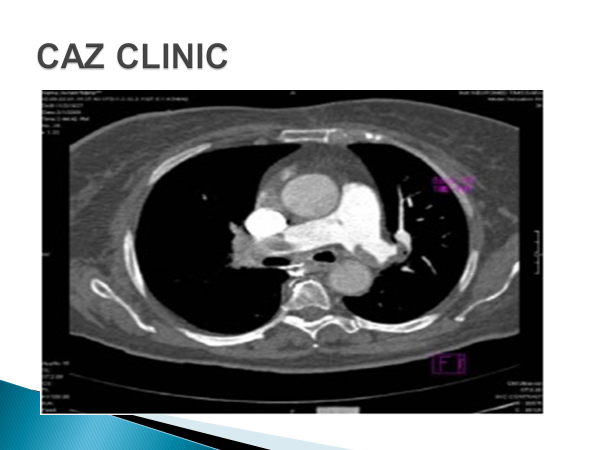 Parteneriat pentru un viitor mai bun                                                                                                                                                                                                                  www.interreg-rohu.eu
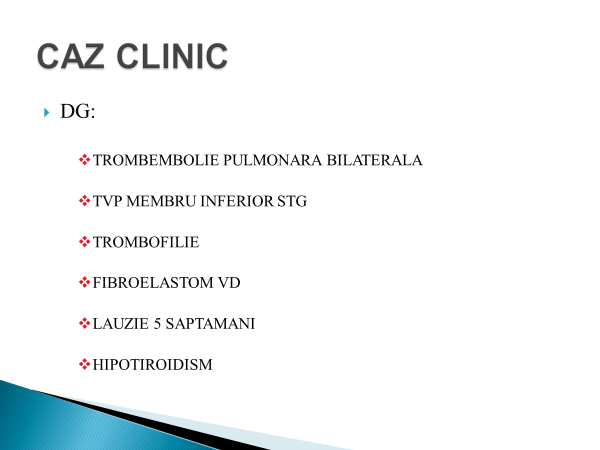 Parteneriat pentru un viitor mai bun                                                                                                                                                                                                                  www.interreg-rohu.eu
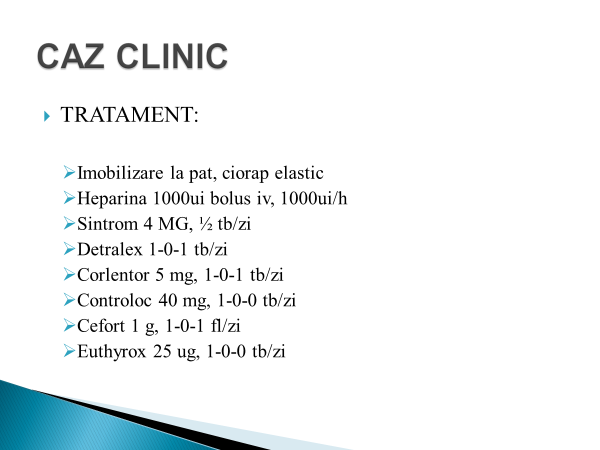 Parteneriat pentru un viitor mai bun                                                                                                                                                                                                                  www.interreg-rohu.eu
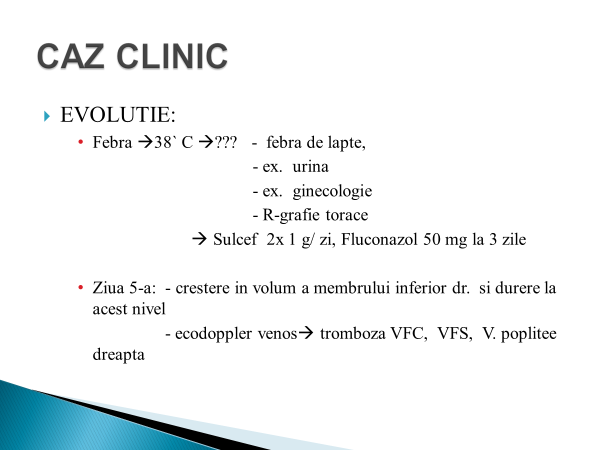 Parteneriat pentru un viitor mai bun                                                                                                                                                                                                                  www.interreg-rohu.eu
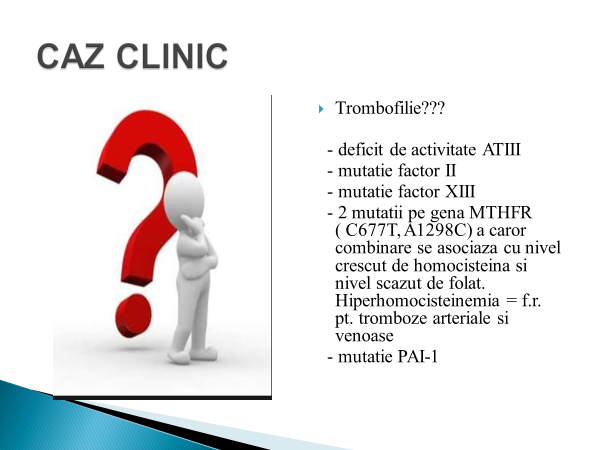 Parteneriat pentru un viitor mai bun                                                                                                                                                                                                                  www.interreg-rohu.eu
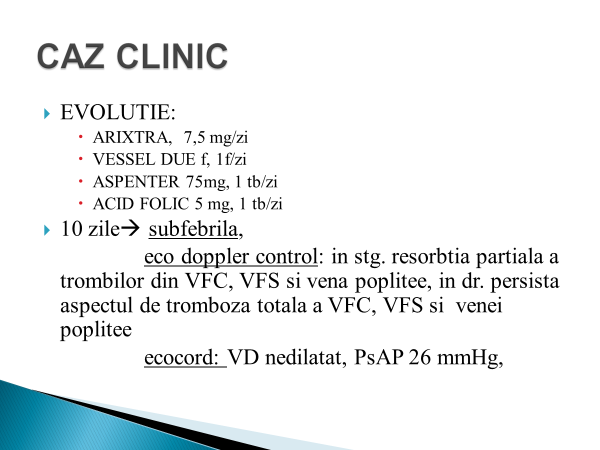 Parteneriat pentru un viitor mai bun                                                                                                                                                                                                                  www.interreg-rohu.eu
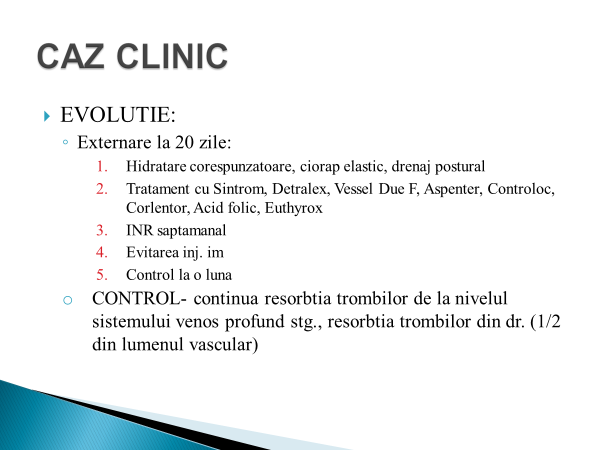 Parteneriat pentru un viitor mai bun                                                                                                                                                                                                                  www.interreg-rohu.eu
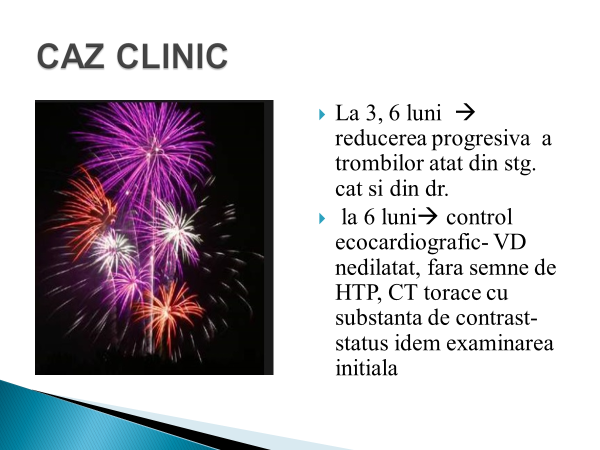 Parteneriat pentru un viitor mai bun                                                                                                                                                                                                                  www.interreg-rohu.eu
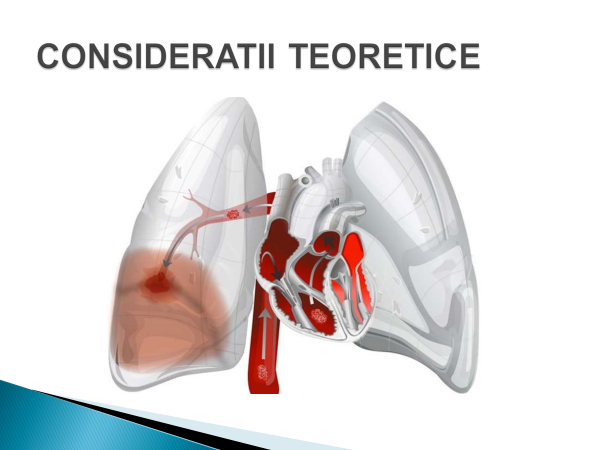 Parteneriat pentru un viitor mai bun                                                                                                                                                                                                                  www.interreg-rohu.eu
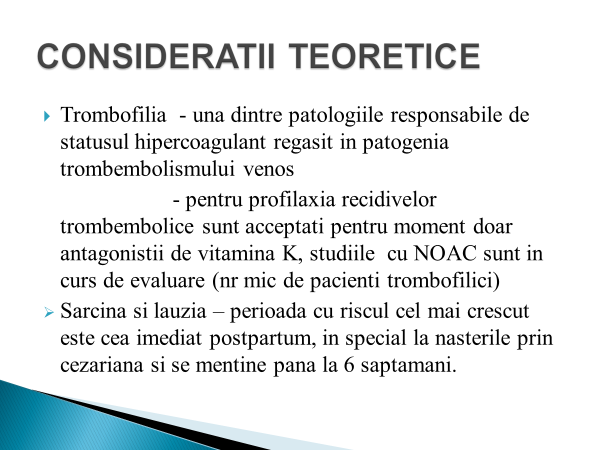 Parteneriat pentru un viitor mai bun                                                                                                                                                                                                                  www.interreg-rohu.eu
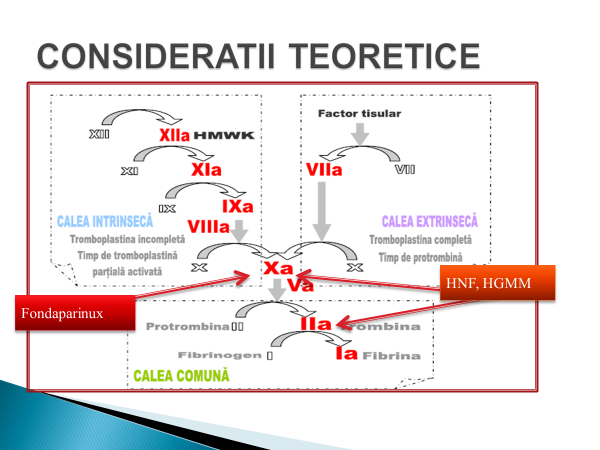 Parteneriat pentru un viitor mai bun                                                                                                                                                                                                                  www.interreg-rohu.eu
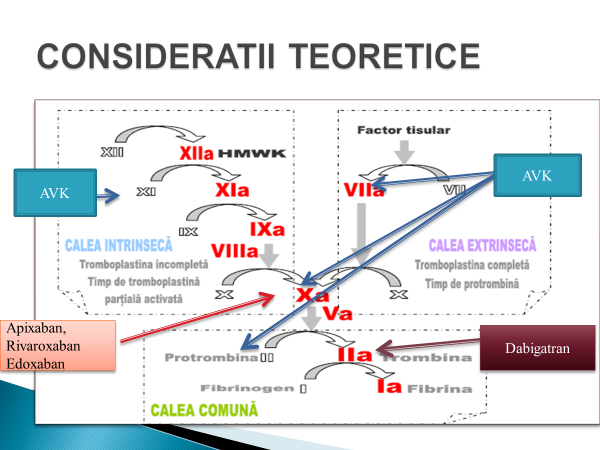 Parteneriat pentru un viitor mai bun                                                                                                                                                                                                                  www.interreg-rohu.eu
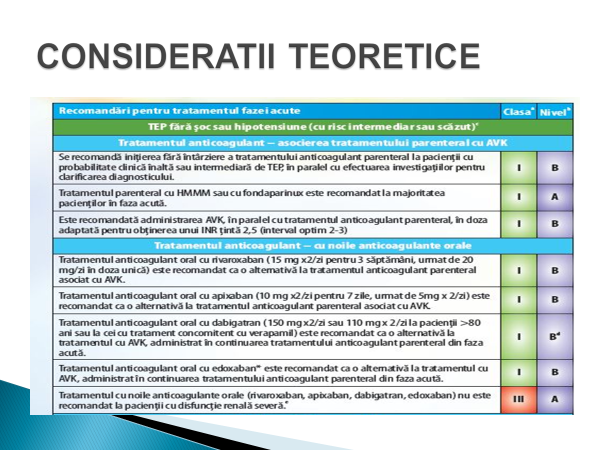 Parteneriat pentru un viitor mai bun                                                                                                                                                                                                                  www.interreg-rohu.eu
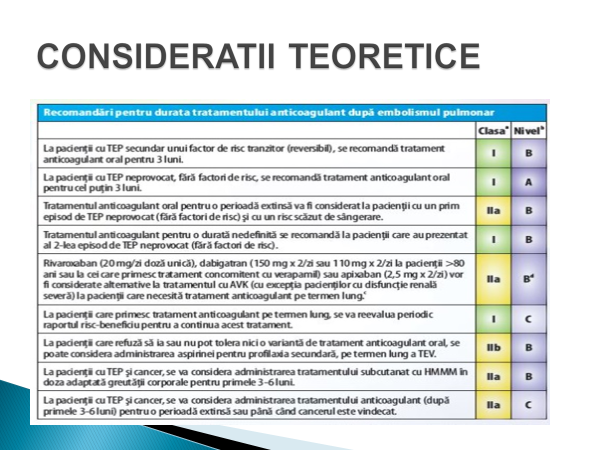 Parteneriat pentru un viitor mai bun                                                                                                                                                                                                                  www.interreg-rohu.eu
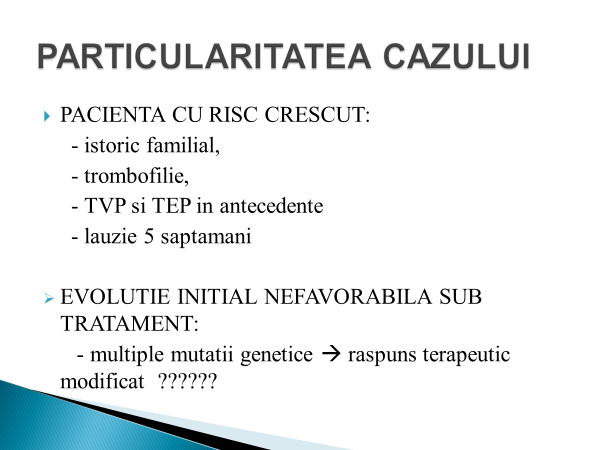 Parteneriat pentru un viitor mai bun                                                                                                                                                                                                                  www.interreg-rohu.eu
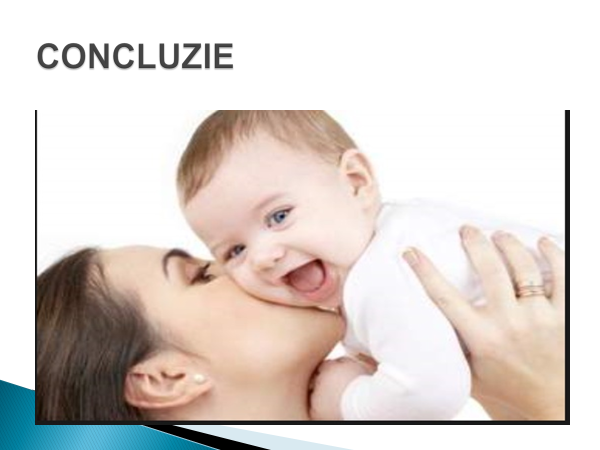 Parteneriat pentru un viitor mai bun                                                                                                                                                                                                                  www.interreg-rohu.eu
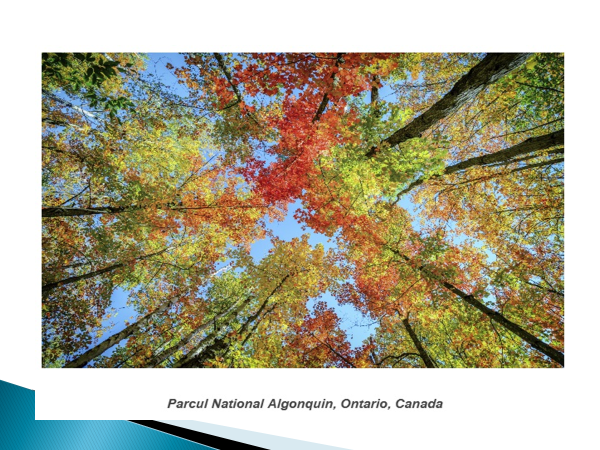 Parteneriat pentru un viitor mai bun                                                                                                                                                                                                                  www.interreg-rohu.eu